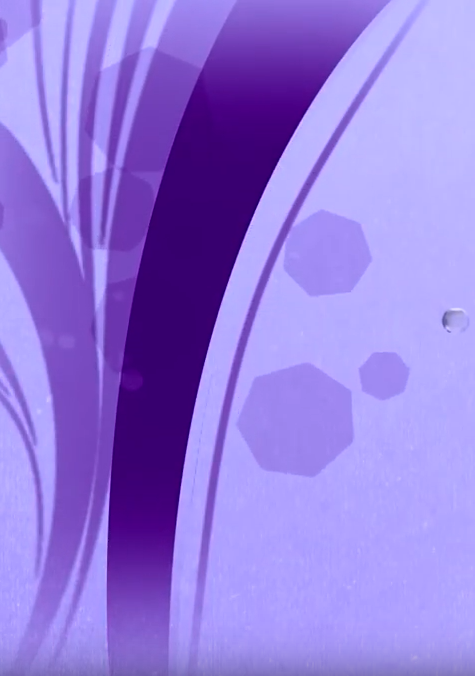 1
Camp Meeting Guadeloupe
External and Internal Line
8 of 15
Tess Lambert
April 2019
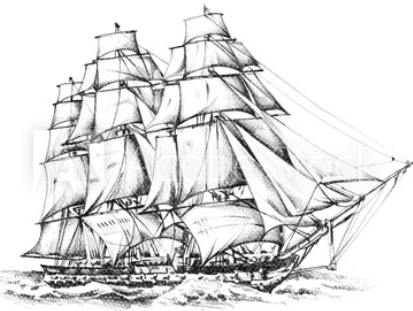 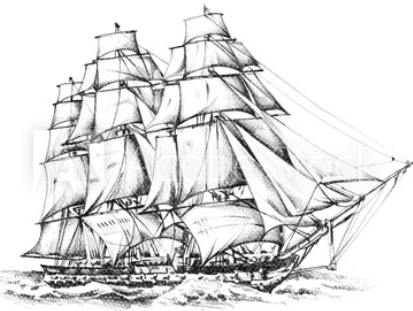 In our previous studies we’ve looked at two major subjects.  We spent time on Acts 27. We looked at those two ships, the journey of Paul, as a repeat and enlarge. Those two ships are telling the same story of those institutions from two different perspectives. So we see this connection between the USA and Adventism, beginning from the TOE in 1798.
 
In comparing and contrasting those institutions we can learn a lot, particularly regarding the USA, because we have spent so much time studying Adventism. We know 1798, William Miller - Millerite history. We traced that to 1844. We talk about the 2520, 1863, the rejection of our prophetic message, and then in our movement particularly.  We’re interested in that thread of history from 1798 to the S/L. But if we consider the external history of the USA, we find that its inseparable. At each way mark we are also going to experience external, particularly in 1863 when it relates to the USA.  
So that’s one lesson we learned from Acts 27, the USA and Adventism on the same journey. Symbolized by the same ship.
2
2019
East wind
Islam
911
Euroclydon
LP 264.2
S. Wind
Russia
Wise
Thick
Solid
1989
Lasea
10 yrs
‘79
Wine of 
Babylon
1863
(7)
Cnidis
‘65
Turn south
Change 
direction
‘61
10/22/44
Myra
Lycia
Paul gets on the ship
Bitterness
Harvest
H
Alexandria
L
Rise of US
Beginning of 
Adventism
GC 440.2
Miller
E
TOE
1798
P
Then we also considered the number 273, and it brought us into the history of Pyrrhus in two parts. An alpha and an omega history. So we find that KOS exists in two histories. First in Macedonia and then in Italy. So we are able to identify, just with the KOS in the history of Pyrrhus an alpha and an omega. And we saw that we could bring this into our history, and that after 1798, there is going to be an alpha and an omega. One of these we find in the history of WW2 and can actually trace it all the way back from 1917 to 1989. But the particular story that we highlighted was this WW2 fight between Hitler sand Stalin, between fascism and Communism. And then we saw that WW2 tells us about WW3. Hitler-Stalin, and Trump-Putin.
Pyrrhus
Ω
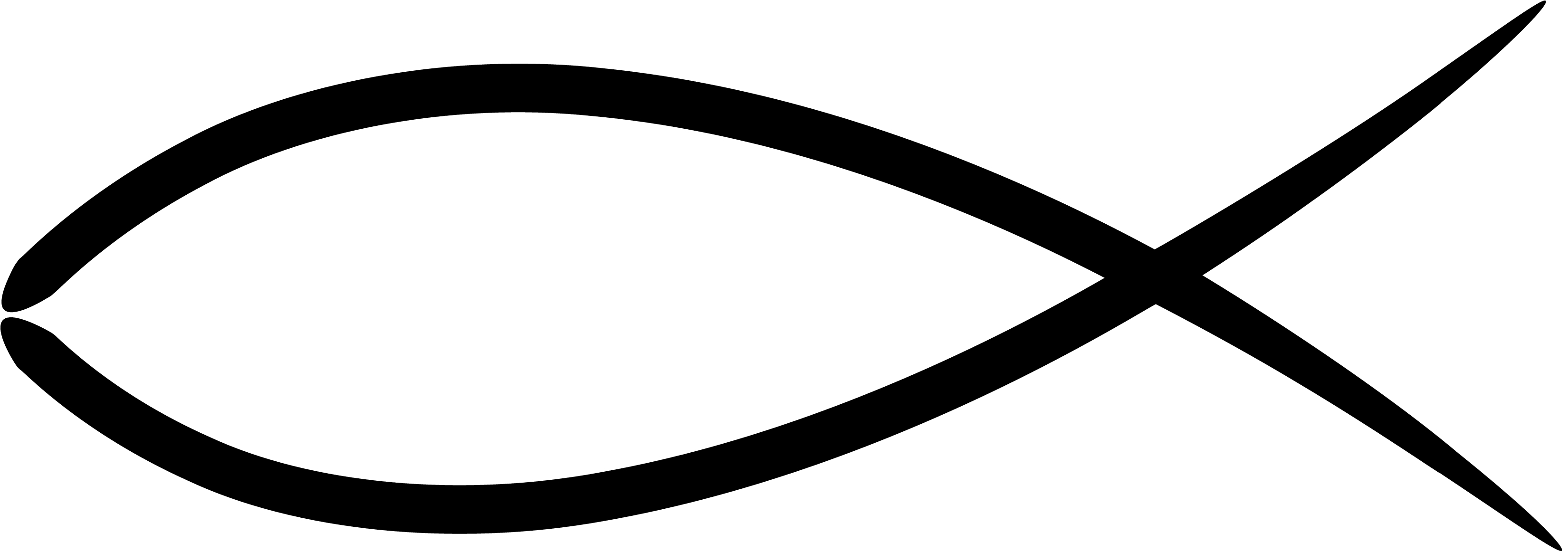 Macedonia
Italy
=
1939
Ω
WW2
WW3
3
Pyrrhus
Ω
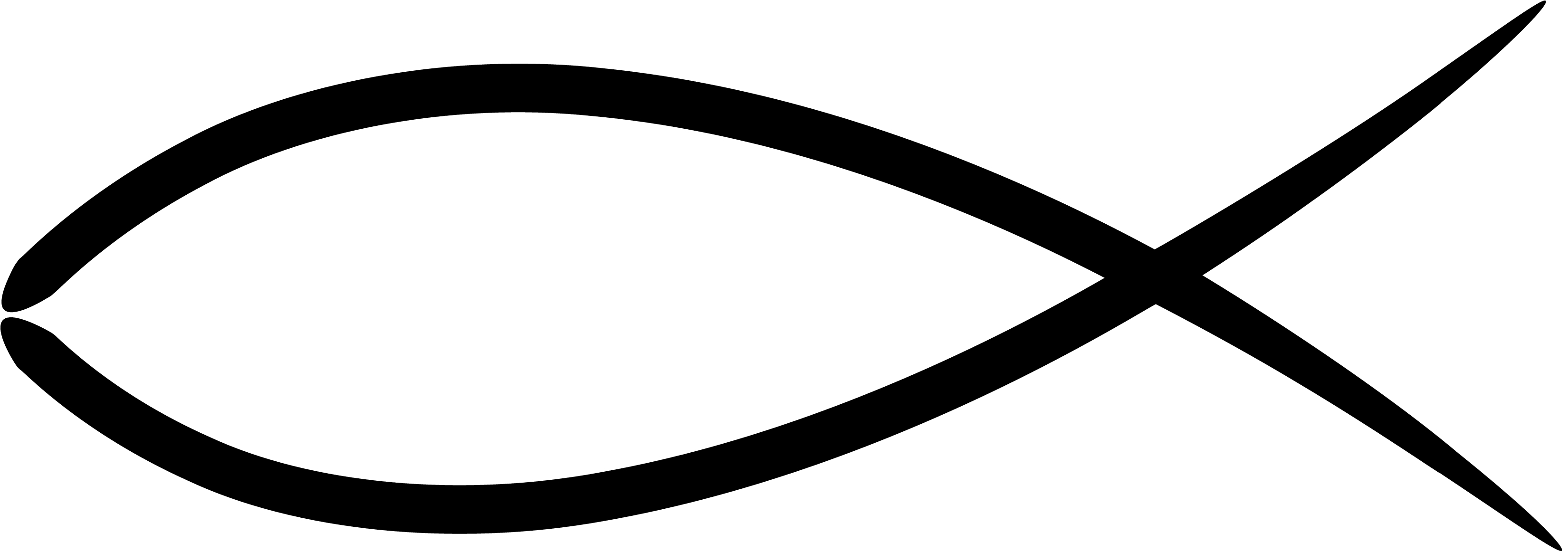 Macedonia
Italy
After we laid out our histories we cut our lines, and we did the exact same things that we would do with modern and ancient Israel. And we are not only going to do this, then from our omegas, we want to go back to our alpha, and also draw lessons from these histories. 
 
So we need to take WW2, and Pyrrhus history, and over lay them with our own. So this becomes us, in the history of Russia and the USA, form 1989 to the S/L. 
 
This becomes the history of Pyrrhus in Macedonia, Pyrrhus in Italy and WW2.
=
1939
Ω
WW2
WW3
Failure
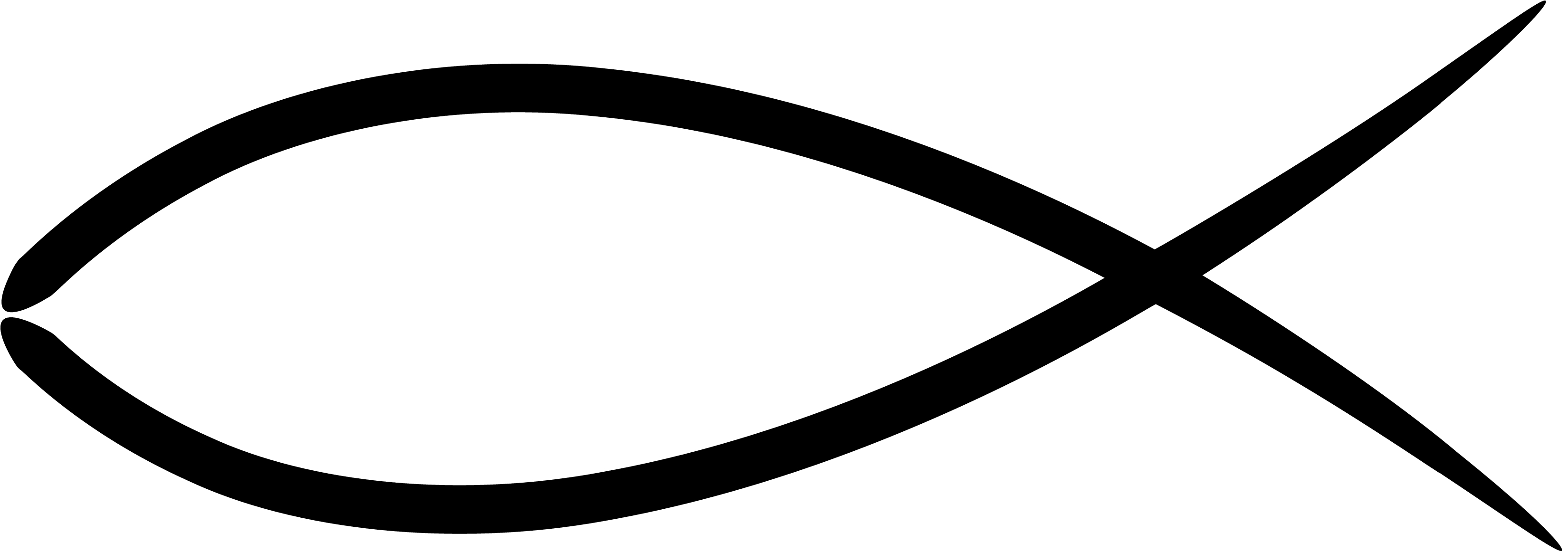 Macedonia
Pyrrhus
Moses
Success
Ω
Italy
Pyrrhus
Christ
Failure
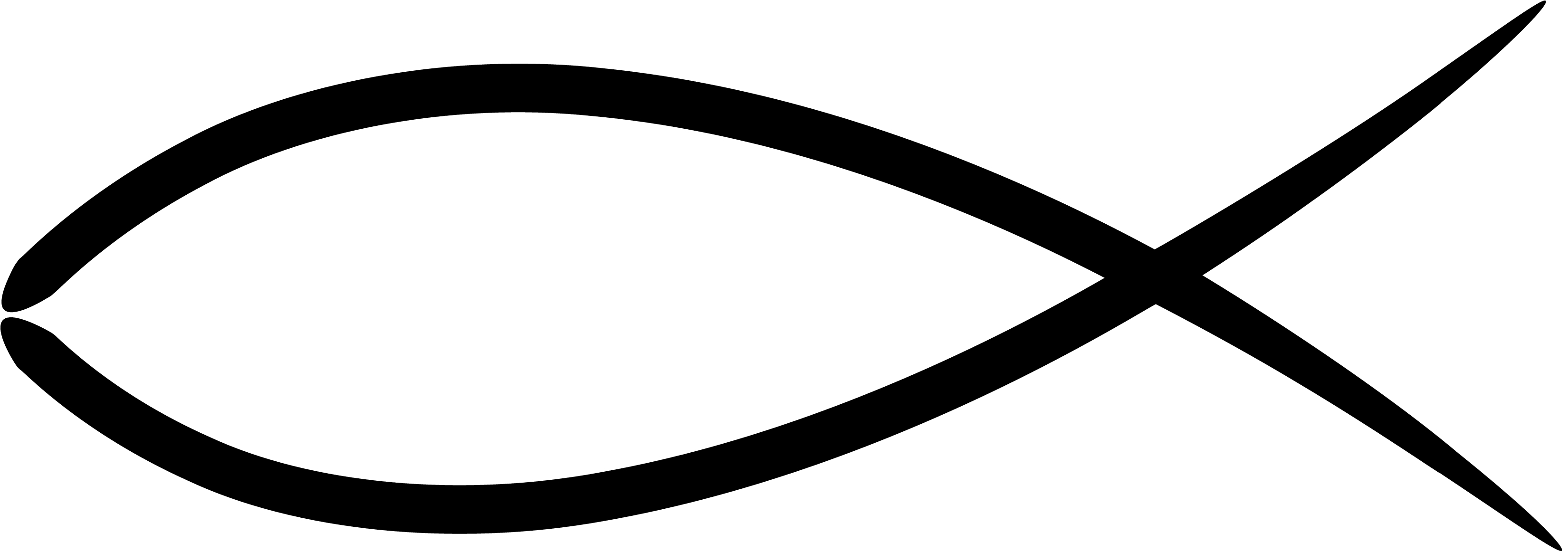 WW2
Stalin
Millerite
Ω
Success
WW3
Putin
Us
4
Pyrrhus
Ω
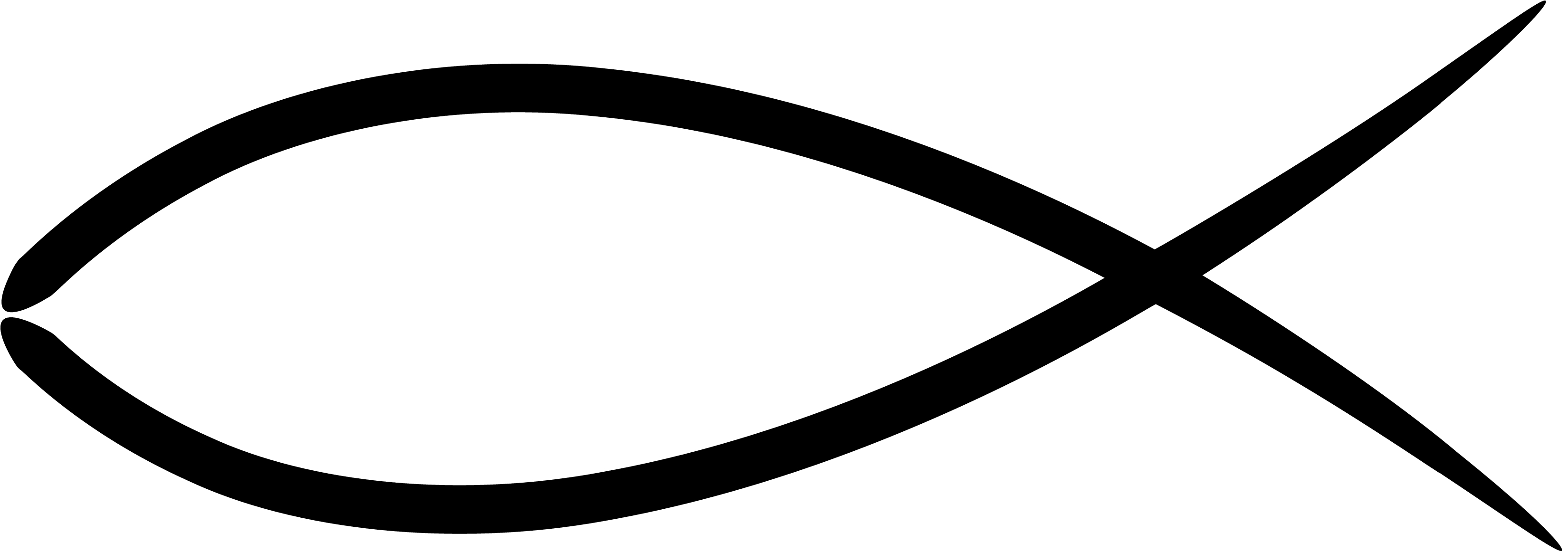 Macedonia
Italy
So now we have these histories, alpha and omega, on the lines. This forms the first history and the second. In Elder Parminder’s classes he looked at the concept of Israel, because you could talk about Moses, Christ, Millerites and us.  
 
And we find failure and success.   We have observed from our chart that there are differences in WW2 history with the KOS, it shows us there are differences in the history of Israel. The history of the Millerites is going to have differences, not just in 1844, but we also need to observe a couple of others. We’re going to expand on that concept in a later study.
=
1939
Ω
WW2
WW3
Failure
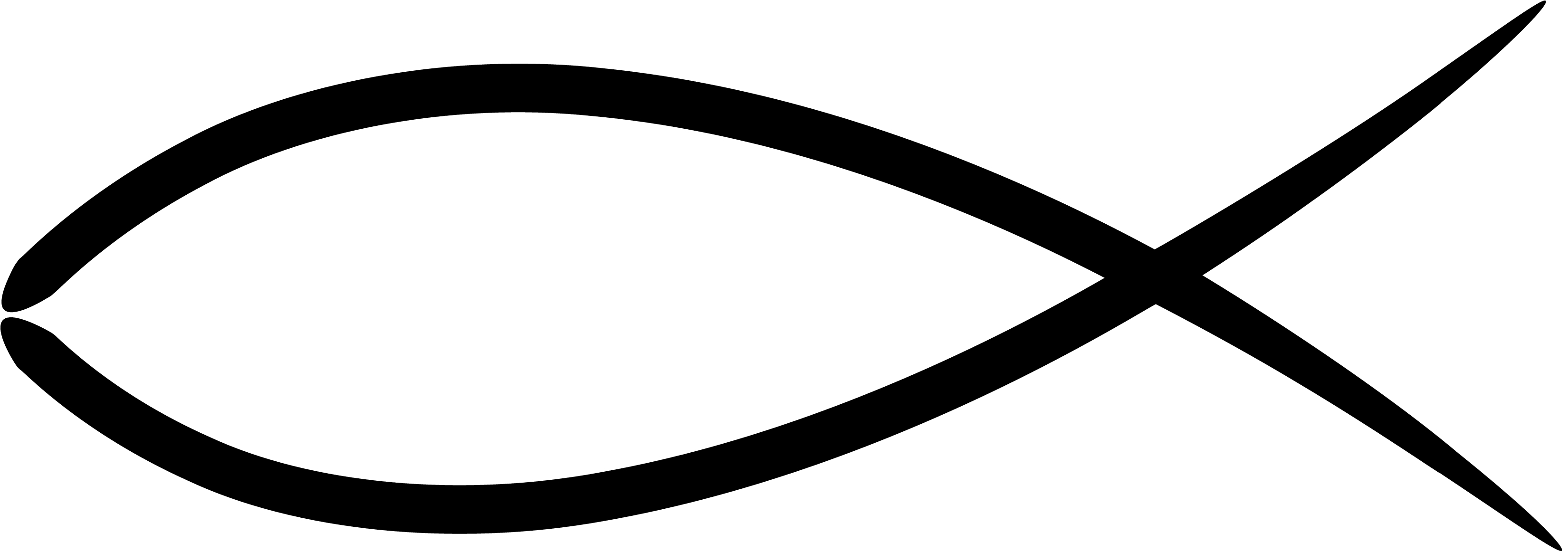 Macedonia
Pyrrhus
Moses
Success
Ω
Italy
Pyrrhus
Christ
Failure
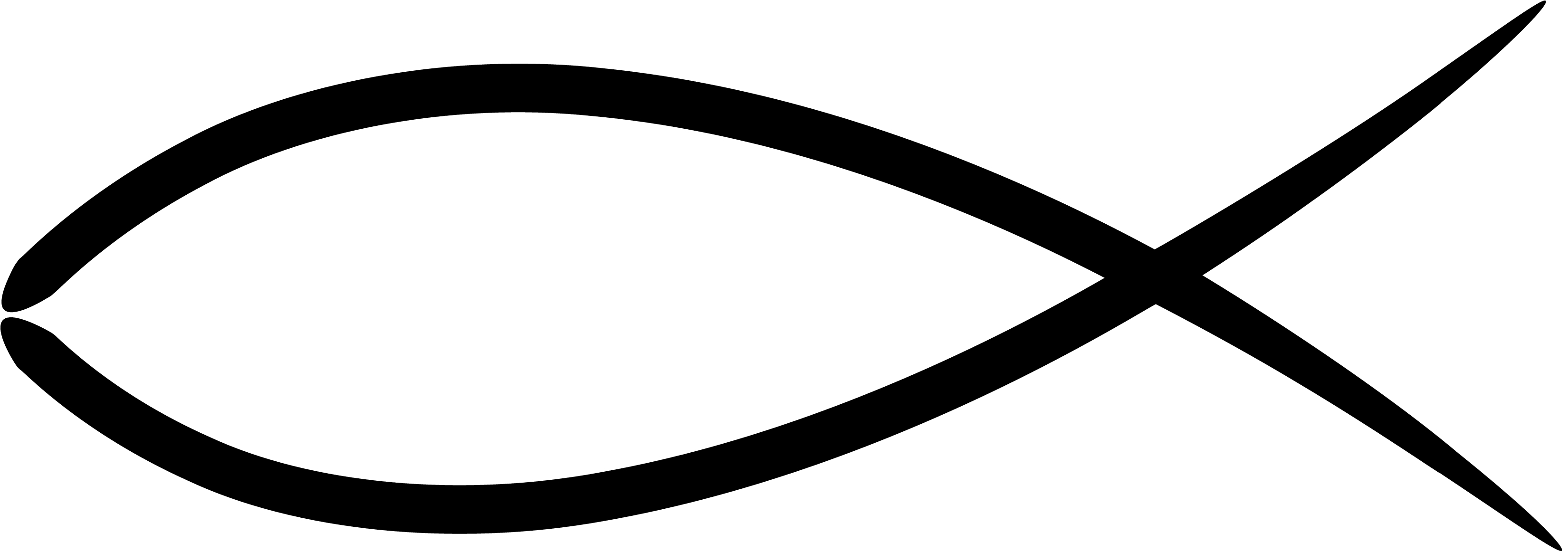 WW2
Stalin
Millerite
Ω
Success
WW3
Putin
Us
5
So we identified failure success, failure success. But out of all of this we combined these lines and we saw that we have four sequential battles, the first battle, lines up with 2016. The second with 2018, third with 2019, what we first understood by calling it Raphia, and the final battle, which we understand is Panium.
 
So we have four sequential battles. The first is Ipsus, the second is Heraclea, then we would talk about Asculum and Beneventum.  Then we could consider WW2, Poland, August 1940, then we have the invasion of the Soviet Union: Operation Barbarossa, then we have the end of the war.
Asculum
Raphia
2019
Beneventum
Panium
2021
Ipsus
2016
Heraclea
2018
ý
Poland
Aug
1940
Operation
Barbarosa
6
Asculum
Raphia
2019
Beneventum
Panium
2021
Ipsus
2016
Heraclea
2018
So we then have three different histories to teach us about these battles, and what we want to do is go into the history of 2016 and understand what that battle looked liked, because 2016 is the key that explains these other three. Because in the battle of Ipsus, what mode of warfare was used that decided the victor? Elephants, Heraclea elephants, Asculum, elephants, Beneventum elephants.  So the same mode of warfare used in 2016 decided the winner in 2018, it's also going to be the same mode of warfare used at Raphia and Panium.  If we are going to understand Raphia and Panium we need to understand Ipsus and Heraclea.   We’ll look at both of those battles in our next study.
Poland

E
Aug
1940
E
Operation
Barbarosa
E
ý

E
7
We reminded ourselves of this pattern, but we also want to  consider the methodology we are going to use. So if we were to consider the TOE, and we were to talk about the internal, we've taught in this movement that our IoK is from 1989 to 1991, we’re having an increase of knowledge. And then we can see it is formalized in 1996, tested at 9/11. And we traced these external histories, connected with internal events. And there are a couple of principles we need to remember.
8
1798
July 21
August 1
August 15
April 19
Oct 22
1818
TOE
1989
SL
2014
Raphia
2019
1991
2001
2016
2018
Steve
Bannon
1990
BDWG
1993
1996
WW2
Poland
USSR
E
WWW
Tim Burners Lee
“Information Management”
Web browser released
SCL
Asculum  E
Moonlight Maze
Google
Yahoo
Fox news
WP/NYT
Crypton
Ipsus  E
Heraclea  E
MR Pact
Py & Dem
KS
Raphia
Panium
When we taught that everything that comes after the message that we are teaching now is found in the increase of knowledge, it is an accurate representation that everything that comes after is encapsulated in the IK, and we see that in Millerite history, where WM is studying, and comes to 1818 and he says he believes that in about 25 years Christ will come back.  There needs to be other information to expand on those subjects, but you can pin it all back into this time period where it is in its encapsulated form at the IoK.   And we teach that in our message, that this increase of knowledge of Dan 11:40, we find all that comes after we can trace and pin back in the IoK.   If we apply that to their internal, we should apply that to the external. And if we are going to take this history of warfare and battles of the KoS, we should take it back and pin it to the external events of 1989-91.  And you can see a few elements of this history.
9
1798
July 21
August 1
August 15
April 19
Oct 22
1818
TOE
1989
SL
2014
Raphia
2019
1991
2001
2016
2018
Steve
Bannon
1990
BDWG
1993
1996
WW2
Poland
USSR
E
Moonlight Maze
Google
Yahoo
Fox news
WP/NYT
Crypton
WWW
Tim Burners Lee
“Information Management”
Web browser released
SCL
Asculum  E
Ipsus  E
Heraclea  E
MR Pact
Py & Dem
KS
Raphia
Panium
We discussed one of them in our previous study.   Where is the USA on Nov 9, 1989? When the Berlin Wall is falling, where is the USA in that work? They are not there, you can't see them. Because everything that built up to Nov 9 was in the 46 year history of the cold war. And if you didn't keep up with those external events and you come to 1989 you would have a hard time blaming the USA. It becomes harder in our time than it was in theirs. Because what's done more openly in the cold war history, is even more secretive in our own. But it still required you to keep up with external events.
 
Who overthrows Gorbachev in 1991, who initiates that? It's not the USA, it's his own people. This is the history of an internal revolution and the USSR or KoS was destroyed from the inside, under cover, the first lesson we can learn.
10
1798
July 21
August 1
August 15
April 19
Oct 22
1818
TOE
1989
SL
2014
Raphia
2019
1991
2001
2016
2018
Steve
Bannon
1990
BDWG
1993
1996
WW2
Poland
USSR
E
Moonlight Maze
Google
Yahoo
Fox news
WP/NYT
Crypton
WWW
Tim Burners Lee
“Information Management”
Web browser released
SCL
Asculum  E
Ipsus  E
Heraclea  E
MR Pact
Py & Dem
KS
Raphia
Panium
We also discussed the subject of internal and external way marks. In Millerite history for the most part, not in every case, we see they had the subject of Islam in 1840, that proved their day for a year principal. But when we traced these way marks from April to October, particularly from 2001 to 2019, their reform line is not built like ours. It’s internal events. And what they were required to do from 1798 is follow the development of this internal message from William Miller and the other pioneers who developed that. So you come to Apr 19th, there’s an internal event, impacts the message, a disappointment. July 21, 1844, Samuel Snow brings a message. It continues to grow and expand, and what the Millerites are doing at every way mark, are following the development of this internal message. Our reform line is built a little differently and that is how we connect our external events.
11
1798
July 21
August 1
August 15
April 19
Oct 22
1818
TOE
1989
SL
2014
Raphia
2019
1991
2001
2016
2018
Steve
Bannon
1990
BDWG
1993
1996
WW2
Poland
USSR
E
Moonlight Maze
Google
Yahoo
Fox news
WP/NYT
Crypton
WWW
Tim Burners Lee
“Information Management”
Web browser released
SCL
Asculum  E
Ipsus  E
Heraclea  E
MR Pact
Py & Dem
KS
Raphia
Panium
Now we are not just tracing the development of an internal message, we are tracing the development of external events. And that is one work that as a movement we have been behind in doing, whether we didn't see the need, or we were looking in the wrong places. But if we don't trace the development from 1989-1990, then we come down 2016 Ipsus, and we are looking for a hot war at Raphia.  We have cut our thread we are saying there is about to be a battle and we are ignoring its development. By the time we get to 2019, Putin has been president for 20 years.  And he hasn't been sitting on his hands for that period. Then we find that we can take these external events back to the TOE and pin them in here, 1991.  This is what gives us the information about what this war looks like, the beginning of its development.
12
1798
July 21
August 1
August 15
April 19
Oct 22
1818
TOE
1989
SL
2014
Raphia
2019
1991
2001
2016
2018
Steve
Bannon
1990
BDWG
1993
1996
WW2
Poland
USSR
E
Moonlight Maze
Google
Yahoo
Fox news
WP/NYT
Crypton
WWW
Tim Burners Lee
“Information Management”
Web browser released
SCL
Asculum  E
Ipsus  E
Heraclea  E
MR Pact
Py & Dem
KS
Raphia
Panium
We paraphrased a quote of Donald Trump’s that he said in Sept last year, and what he said was that the rise of the internet occurred at the same time as the rise of the USA as the world’s only super power.    That is a profound observation coming from Donald Trump because what he is saying is that the USA rose as the world’s only super power at the same time as the Internet was rising up.  When was that? 1989.  The USA begins to rise as the world’s only super power.  Because prior to 1989, how many super powers were there? Two, Soviet Union and the USA.   In 1989 the USA begins to rise as the world’s only super power, because the second is loosing strength, it's falling.  And he compares and contrasts that event with the rise of the internet, the beginning of the time of the end.
13
1798
July 21
August 1
August 15
April 19
Oct 22
1818
TOE
1989
SL
2014
Raphia
2019
1991
2001
2016
2018
Steve
Bannon
1990
BDWG
1993
1996
WW2
Poland
USSR
E
Moonlight Maze
Google
Yahoo
Fox news
WP/NYT
Crypton
WWW
Tim Burners Lee
“Information Management”
Web browser released
SCL
Asculum  E
Ipsus  E
Heraclea  E
MR Pact
Py & Dem
KS
Raphia
Panium
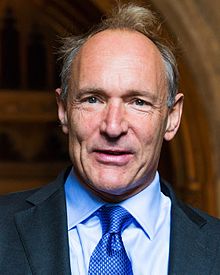 TOE 1989, Tim Burners Lee writes a paper called "Information Management" a proposal, nothing is developed, but it's a plan. There is something he can do to the internet to turn it into what they call an "information creation engine" where you can put out information, and access information.  So at this stage its just a proposal. In 1990, it begins to take form, he creates the first web browser. In 1991, it’s released to companies and then to the public in the same year. You have the release of the WWW.
Tim Burners Lee
Sir Timothy John Berners-Lee OM KBE FRS FREng FRSA FBCS (born 8 June 1955),[1] also known as TimBL, is an English engineer and computer scientist, best known as the inventor of the World Wide Web. He is a Professorial Fellow of Computer Science at the University of Oxford[2] and a professor at the Massachusetts Institute of Technology (MIT).[3][4] Berners-Lee proposed an information management system, on 12 March 1989,[5][6] then implemented the first successful communication between a Hypertext Transfer Protocol (HTTP) client and server via the internet, in mid-November of the same year.
https://en.wikipedia.org/wiki/Tim_Berners-Lee
14
1798
July 21
August 1
August 15
April 19
Oct 22
1818
TOE
1989
SL
2014
Raphia
2019
1991
2001
2016
2018
Steve
Bannon
1990
BDWG
1993
1996
WW2
Poland
USSR
E
Moonlight Maze
Google
Yahoo
Fox news
WP/NYT
Crypton
WWW
Tim Burners Lee
“Information Management”
Web browser released
SCL
Asculum  E
Ipsus  E
Heraclea  E
MR Pact
Py & Dem
KS
Raphia
Panium
Then we saw in 1996, by the time of the formalization of our message, at the same time Russia has realized it can use this engine to attack the USA.  What they want is information. And this was Moon Light Maze, they gained access to the Navy, the Department of Defense and they stole a great deal of information for the Russian military.  So you have the first Russian hacking in 1996. The same year you have the release of Google, the creation and release of Yahoo, the beginning of Fox News, and this is one we need to discuss more and more.  Then we discussed Crypton which was the predecessor of WikiLeaks.  In 1996 Julian Assange is already engaged in hacking activity, and he sees this website and learns from them, he tries to work with them, but what he ends up doing is taking their concept and creating his own.  This was called WikiLeaks which we are probably more familiar with, but Crypton was his inspiration. Now not only do you have Google, not only do you have Fox News and hacking, now you also have the release of government secrets, all elements we find in our time.
15
1798
July 21
August 1
August 15
April 19
Oct 22
1818
TOE
1989
SL
2014
Raphia
2019
1991
2001
2016
2018
Steve
Bannon
1990
BDWG
1993
1996
WW2
Poland
USSR
E
Moonlight Maze
Google
Yahoo
Fox news
WP/NYT
Crypton
WWW
Tim Burners Lee
“Information Management”
Web browser released
SCL
Asculum  E
Ipsus  E
Heraclea  E
MR Pact
Py & Dem
KS
Raphia
Panium
So this is just the first 6-7 years, but what we began to do is trace our thread of what these first years teach us about what war looks like in our time. It’s the tool Vladimir Putin now has. We talked about MAD. This was the concept during the cold war. Just a brief acronym to describe what this war period looks like,  differently than how war is traditionally fought. And the reason it looks different is because to openly attack each other would be an act of suicide, what they called Mutually Assured Destruction. So if you had a weapon, and I had a weapon, and if I fired mine, knowing that would cause you to fire yours, it’s more like a suicide pacts. No ones going to fire. So they both have these nuclear weapons and neither party will use them, so they have to use unconventional methods to take down their enemy.
MAD
Mutual
Assured
“Economic”
Destruction
16
1798
July 21
August 1
August 15
April 19
Oct 22
1818
TOE
1989
SL
2014
Raphia
2019
1991
2001
2016
2018
Steve
Bannon
1990
BDWG
1993
1996
WW2
Poland
USSR
E
Moonlight Maze
Google
Yahoo
Fox news
WP/NYT
Crypton
WWW
Tim Burners Lee
“Information Management”
Web browser released
SCL
Asculum  E
Ipsus  E
Heraclea  E
MR Pact
Py & Dem
KS
Raphia
Panium
Then we discussed the effect of the fall of the Soviet Union, because what isn't restraining the KoS in this history is  MAD, weapons. But after 1991, their economy is privatized, all their major industries are sold off by the government, leaving just a handful of men who sometimes through murder and bribery destroy their rivals and very cheaply buy out those previously state owned institutions.  They buy them so cheaply that they very quickly become billionaires and this is the creation of the Russian Oligarch, one of Vladimir Putin’s primary tools, or people who works through, even more so than his government because these ones are harder to tie to him.
17
1798
July 21
August 1
August 15
April 19
Oct 22
1818
TOE
1989
SL
2014
Raphia
2019
1991
2001
2016
2018
Steve
Bannon
1990
BDWG
1993
1996
WW2
Poland
USSR
E
Moonlight Maze
Google
Yahoo
Fox news
WP/NYT
Crypton
WWW
Tim Burners Lee
“Information Management”
Web browser released
SCL
Asculum  E
Ipsus  E
Heraclea  E
MR Pact
Py & Dem
KS
Raphia
Panium
So now after 1991 the KOS has a new problem.  If he destroys America he will destroy their economy, if he damages the USA economy, he will also suffer. So he has to fight a war with the USA that does not look like a conventional war because he needs as little retaliation as possible. And in that war, he needs to preserve the American economy.  What he is doing he has learned from American tactics and employs them against the USA.  Those tactics are to weaken from the inside and to cause division.
18
1798
July 21
August 1
August 15
April 19
Oct 22
1818
TOE
1989
SL
2014
Raphia
2019
1991
2001
2016
2018
Steve
Bannon
1990
BDWG
1993
1996
WW2
Poland
USSR
E
Moonlight Maze
Google
Yahoo
Fox news
WP/NYT
Crypton
WWW
Tim Burners Lee
“Information Management”
Web browser released
SCL
Asculum  E
Ipsus  E
Heraclea  E
MR Pact
Py & Dem
KS
Raphia
Panium
There was a top Russian General who said just recently, "That there is no line now between war and peace. War in our day looks a lot like peace time. And peace in our day, looks a lot like war".  And what he is saying, one of the heads of the Russian military, is its very hard for us to now say whether or not we are at war or at peace because they look the same, the line is gone between them. Which is why we can walk through 2016, and not see the beginning of WW2, that line has been broken down, because there is a new way of fighting. And it becomes more and more difficult to understand what is happening unless we look at it through the eyes of prophecy. And prophecy and parables become the same thing.  We have to look at the world wars as a parable. They are the lines combined with other histories that are going to give us clarity of what history we are walking through.
19
1798
July 21
August 1
August 15
April 19
Oct 22
1818
TOE
1989
SL
2014
Raphia
2019
1991
2001
2016
2018
Steve
Bannon
1990
BDWG
1993
1996
WW2
Poland
USSR
E
Moonlight Maze
Google
Yahoo
Fox news
WP/NYT
Crypton
WWW
Tim Burners Lee
“Information Management”
Web browser released
SCL
Asculum  E
Ipsus  E
Heraclea  E
MR Pact
Py & Dem
KS
Raphia
Panium
There are people in the American government who are saying that our current history is a repeat of Nazi Germany. That with the election of Donald Trump, they said was 1933 Germany. If you were to take them to these lines, they would see it. But there are people in this world, already watching this progress, just by following the external events. But the situation becomes, where if you don't want to see it you wont see it. Which is why many people inside the USA, not just there but world wide, are becoming more and more divided. Because some people see their savior in Donald Trump, their Cyrus of Isa 46, many of them are saying that. You have another side saying he is the last president of the USA, this is 1933 Germany, and the rise of Hitler. The people are choosing one side or the other. External to prophecy, based on how they navigate this history. But we are given parables so that we have a sure foundation and they leave us with no doubt about what is happening.
20
1798
July 21
August 1
August 15
April 19
Oct 22
1818
TOE
1989
SL
2014
Raphia
2019
1991
2001
2016
2018
Steve
Bannon
1990
BDWG
1993
1996
WW2
Poland
USSR
E
Moonlight Maze
Google
Yahoo
Fox news
WP/NYT
Crypton
WWW
Tim Burners Lee
“Information Management”
Web browser released
SCL
Asculum  E
Ipsus  E
Heraclea  E
MR Pact
Py & Dem
KS
Raphia
Panium
So the two principles that we particularly discussed, the tow methods we want to use to unlock this history, the first was connecting our way marks. Identifying that we must trace these external events as a thread, just like we do with the internal message and it is not enough to see a date in isolation. It has to be connected to a story. So people introduced the concepts now, they’ll say they saw a new weapon in this history 2019, and they’ll say America has developed a new weapon and they named it an elephant.  Then they say this is proof that Pyrrhus is true because America has a new weapon called the elephant, and are looking for elephants. And what is the problem with doing that? Take that weapon back to 1989, to 91 to 96, trace it through this history connect to a story and explain how that weapon began in this history, 2019 in isolation.
 
When we do that we become news paper prophets and it's not a safe way of studying prophecy. There are many things in our time called the elephant.  Just the fact that they take that name does not mean that they have the mode of warfare developed for Raphia. To study prophecy in that way is dangerous, because it leads us to make conclusions that break our rules, and disconnect our way marks and causes us to rely on news papers for random stories.
21
So the first rule is to connect our way marks. And we should know our external history. Syria at the moment is a proxy war. Why does the USA want control of Syria? We should know that. I’ve included a quick review in this study.
But we should be following these external events and trying to understand them.

The other subject or tool we need to think about, is compare and contrast. We said yesterday, two battles we particularly want to understand and is Ipsus and Heraclea. We want to understand 2016 and 2018. But these battles can be understood unless we trace a little history. And we don't have time to go into such detail. But it has been done before in Brazil and we will continue to expand on this subject. But we first need to trace our past history which we briefly did this morning, and I also think we need to understand 2014.   And to understand 2014, we need to see it as a compare and contrast. And what we are going to compare and contrast is the internal and the external.
22
prox·y war
noun
noun: proxy war; plural noun: proxy wars
a war instigated by a major power which does not itself become involved.
"the end of the Cold War brought an end to many of the proxy wars through which the two sides struggled to exert their influence"
6000 years fighting it out
Christ makes sure His people are fit to fight  -  we are liable to go into Laodicea and not fight this battle — Ezek 3:14
Wakes us up
Gives us our weapon (Sword) to fight for Him
Christ has to struggle with His people
Satan has problems come from his own people as well
Can the papacy go into Laodicea?
Can bad people refuse to obey satan?
AFGHANISTAN
Hosea  12:1	Ephraim feedeth on wind, and followeth after the east wind: he daily increaseth lies and desolation; and they do make a covenant with the Assyrians, and oil is carried into Egypt.
SU
USA
vs
Russia has pipelines into Europe.  Others do not—and ships are used/needed—and are much more costly.  
2009 Qatar/US want to build pipelines
Rebels
Gov. Afg.
40 years later Afg still getting destroyed
Except US supporting Afg. Gov. 
Russia supporting rebels
It isn’t over because political players propping up their side
Sending more arms and money  —  100,000s have died
23
proxy war
Christ
vs
Satan
Different ideology
US
KN
KS
God prepares Able
Satan prepares Cain
Great Controversy
Formed church
Formed church
=
babylon
vs
KN
KS
They have to keep their allies  -  Turkey was U.S ally (Nato)
ISIS wants to defeat all of them
Sometimes fight K. rebels and Syria supplies them
Sometimes fight Syria/Assad and Saudi Arabia supports ISIS
They play one side off the other side
Russia supplies natural gas to Europe, Ukraine.  Ukraine makes political decisions Russia 
doesn’t like.  Russia turns off the tap of natural gas to control.
Introduction to 
Syrian Civil War
Russia
Iran
Turkey
Assad
	(Syria)
USA
Saudi Arabia
Kerdish rebels
Revolutionaries
ISIS
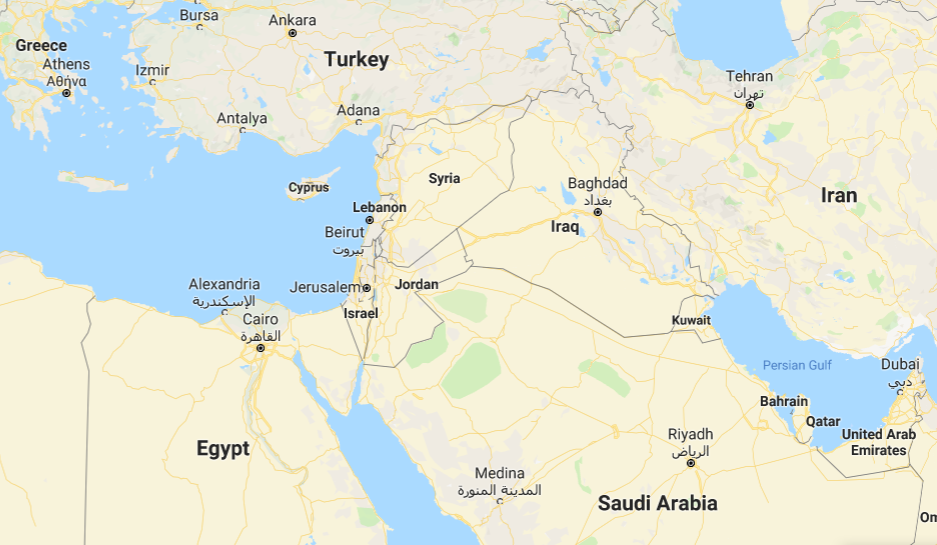 Syria has Russia’s only Navy base with direct access to Mediteranean.  
Qatar has largest US Nave base in area.  
For Qatar allied with USA to supply nat gas to Europe, it would have to go through Syria allied with Russia.  
Syria knows he’s trying to bypass  his ally  2009—they say know

2011 Iran makes plan:  pipelines to go through Syria—they say yes.

But whole region is engulfed in civil war
2011   (yes)
(Russia)
2009   (no)
(USA)
24
SL
2014
2012
2013
Internal
”
“time” 
UK →USA
External
2012
2013
2014
The internal path of this movement beginning from 2012, we are going to continue that thought to 2016. 
Elder Parminder has taught one of the roles of parables or what they can do for you is show you information that’s not easily seen.  So when you can take what is visible, and you can compare and contrast it with what is less visible, you can understand both. So we began to understand the internal beginning in 2012.   We found that in 2012 a message came from the UK and entered the USA.  And that message was the message of time.  And what that message was saying was that in 2014 we would experience our Sunday law.  2014 is a Sunday law that’s predicted in 2012. It enters the USA and what was the response? It is rejected. Its rejected by the leadership, by Elder Jeff and those leaders that surrounded him at that time. We come to 2013, and what is the experience of the movement? In 2013, there is a battle developing and an internal struggle where enemies begin to show themselves. Hopefully we’re familiar with this history, some of this discussion might be new to you. So for those of you who are new, time was first introduced to the movement in 2012, there were studies done in the UK.  Those studies were shared with people in the USA, with the leadership and those messages were rejected. Time setting was described as fanaticism. And those studies were rejected.  Which is why time setting is such a new concept to many of us, but it has been a subject of the movement since 2012. The only thing that delayed it was our experience of it.
25
SL
2014
2012
2013
Internal
“time” 
UK →USA
“Path of the Just” vs
‘time’ & “Elder Jeff”
Ezra 7:9
External
2012
2013
2014
Then 2013, and there were internal enemies. The main party, Path of the Just had worked in step with Elder Jeff and they were deeply opposed to the message of time setting. But by the time you get into 2013, they are not just opposing time setting, now they are also fighting against Elder Jeff, against the movement itself.  And those enemies first began to show themselves in 2013. That conflict spread from 2013 into the early months of 2014. And it is in 2014 that they properly split, and Path of the Just leaves the movement.   So it begins in 2013, but extends in the history of 2014. And in 2014 despite the rejection of leadership and despite the work of the enemies, 2014 is a S/L way mark for this movement, and we find the opening up of Ezra 7:9.  It’s a successful way mark, it was not dependent upon the acceptance of the leadership, and it was not prevented by internal discord,  but it was a successful way mark.
26
TOE
1989
SL
2014
Raphia
2019
1991
2001
2016
2018
Steve
Bannon
1990
BDWG
1993
1996
WW2
Poland
USSR
E
Moonlight Maze
Google
Yahoo
Fox news
WP/NYT
Crypton
WWW
Tim Burners Lee
“Information Management”
Web browser released
SCL
Asculum  E
Ipsus  E
Heraclea  E
MR Pact
Py & Dem
KS
Raphia
Panium
Then we began to discuss the external.  We went back to 1989, and we introduced Nigel Oaks from the UK. And the company he is building he begins in 1989, as a study group, The Behavioral Dynamics Working Group. They are going to study how to manipulate human behavior, then he forms this into the Behavioral Dynamics Institute in 1990. In 1993, it becomes the Strategic Communication Laboratory (SCL). Laboratory, like something scientific, but here it’s to study human behavior and how to manipulate it. And they are going to use the same techniques as Aristotle and Hitler. So when we come to this history, the mechanism that leads to Donald Trump’s campaign, the tool that is picked up in this history, 2014-2016, is using the exact same tactics as Hitler used, to also come to power. And in our last study we spent much of the time comparing our History to that of WW2, and Donald Trump and Hitler become the same person. It’s ugly to say it, but it's prophetically accurate.
27
SL
2014
2012
2013
Internal
“time” 
UK →USA
“Path of the Just” vs
‘time’ & “Elder Jeff”
Ezra 7:9
2012
2013
2014
External
“SCL” UK → USA
Obama & 
Democrats
He formed SCL, they began to work in war zones, and then in foreign elections. They mostly worked in countries that has some type of difficulty with their media, where it was in some ways restricted. Because if there was a free press it made it much harder to manipulate the public, they did not work in the west  much in this time period. There is a list of countries where they did work, we know Kenya was a major one in two elections, but they began to work in the west  and they gained the attention of the Republican party. And that was in 2012.  In 2012, there’s a US election, Obama against Mitt Romney. Obama is a Democrat, a liberal. Romney was Republican. Obama has ideas that we would consider to be very liberal, that some people would say immoral. So by the time you get to the history of 2012, the Republican party particularly and stations like Fox news are saying that Obama is at war with religion, he is waging a war against religion and Christianity. And they become much more zealous at stopping him. Much more determined, to change the course of government in the USA. In 2012, they failed to do that. And Obama was elected for a second term.
28
SL
2014
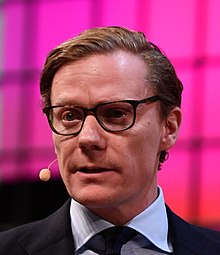 2012
2013
Internal
“time” 
UK →USA
“Path of the Just” vs
‘time’ & “Elder Jeff”
Ezra 7:9
2012
2013
2014
We read the quotes of Alexander Nix, the CEO, where he said that this victory for Obama in 2012 was the catalyst that allowed them to enter into the American market.  So SCL enters the USA from where? The UK in 2012.  And who is government? Obama, he has just been reelected, Obama and his associates the Democrats. Let’s remember in 2001 and the Patriot Act. We haven't discussed the Patriotic Act in any great detail. But it’s something we’re already aware of. In 2001, as a response to 9/11 George Bush brings in a Patriot Act, 45 days after 9/11, and this was a restriction of civil liberty. It started on what they used the Patriot Act to do, was take the private information of the American people and place it in massive data bases. Particularly what they were collecting was phone records and everything done over the internet. So all the information that is put out from 1989, from 2001, the American government begins to collect and store.
External
“SCL” UK → USA
Obama & 
Democrats
SCL formed Cambridge Analytica to participate in the election process in the United States.[12] It entered the U.S. market in 2012, and was involved in 44 U.S. congressional, US Senate and state-level elections in the 2014 midterm elections.[3] In 2015 it was disclosed that the company had entered the Republican Party presidential primaries for the 2016 election, primarily in support of Ted Cruz. CA is heavily funded by hedge-fund billionaire Robert Mercer, a major supporter of Cruz[8] and then Donald Trump,[12] and is now under investigation by both the UK and the US governments. The company has since been disbanded and was bought by Emerdata Limited
29
If they ever feel the need to find information about you, they can go into those records and find out who you called or emailed. Everything you have ever written on social media, every web sight you ever visited, all in a massive government data base. And to do that is a clear violation of the Constitution. Who was fighting that in 2001? Not everyone, but in 2001 to 2014 there’s an on going war that sometimes dies down and sometimes rises up, but it's an ongoing struggle in the USA government over the Patriot Act. Its primarily the Democrats who are opposing it from the beginning.  This is George Bush, and he is a Republican and his party was behind him.
SL
2014
2012
2013
Internal
“time” 
UK →USA
“Path of the Just” vs
‘time’ & “Elder Jeff”
Ezra 7:9
2012
2013
2014
External
“SCL” UK → USA
Obama & 
Democrats
30
The USA PATRIOT Act (commonly known as the Patriot Act) is an Act of the United States Congress that was signed into law by U.S. President George W. Bush on October 26, 2001. The title of the Act is a contrived three letter initialism (USA) preceding a seven letter acronym (PATRIOT), which in combination stand for Uniting and Strengthening America by Providing Appropriate Tools Required to Intercept and Obstruct Terrorism Act of 2001.[2] The acronym was created by 23-year-old Congressional staffer Chris Cylke. 
In response to the September 11 attacks and the 2001 anthrax attacks, Congress passed legislation to strengthen national security. On October 23, 2001, Republican Rep. Jim Sensenbrenner introduced H.R. 3162 incorporating provisions from a previously-sponsored House bill and a Senate bill also introduced earlier in the month.[3] The next day, the Act passed the House by a vote of 357–66,[4] with Democrats comprising the overwhelming portion of dissent. The three Republicans voting "no" were Robert Ney of Ohio, Butch Otter of Idaho, and Ron Paul of Texas. On October 25, the Act passed the Senate by a 98–1 vote, the only dissident being Russ Feingold of Wisconsin.[5]
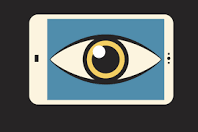 Those opposing the law have criticized its authorization of indefinite detentions of immigrants; the permission given to law enforcement to search a home or business without the owner's or the occupant's consent or knowledge; the expanded use of National Security Letters, which allows the Federal Bureau of Investigation (FBI) to search telephone, e-mail, and financial records without a court order; and the expanded access of law enforcement agencies to business records, including library and financial records. Since its passage, several legal challenges have been brought against the act, and federal courts have ruled that a number of provisions are unconstitutional. 
Many of the act's provisions were to sunset beginning December 31, 2005, approximately four years after its passage. In the months preceding the sunset date, supporters of the act pushed to make its sun-setting provisions permanent, while critics sought to revise various sections to enhance civil liberty protections. In July 2005, the U.S. Senate passed a reauthorization bill with substantial changes to several of the act's sections, while the House reauthorization bill kept most of the act's original language. The two bills were then reconciled in a conference committee criticized by Senators from both the Republican and Democratic parties for ignoring civil liberty concerns.[6] 
The bill, which removed most of the changes from the Senate version, passed Congress on March 2, 2006, and was signed by President Bush on March 9 and 10 of that year. 
On May 26, 2011, President Barack Obama signed the PATRIOT Sunsets Extension Act of 2011, a four-year extension of three key provisions in the Act:[7] roving wiretaps, searches of business records, and conducting surveillance of "lone wolves"—individuals suspected of terrorist-related activities not linked to terrorist groups.[8] 
Following a lack of Congressional approval, parts of the Patriot Act expired on June 1, 2015.[9] With passing the USA Freedom Act on June 2, 2015, the expired parts were restored and renewed through 2019.[10] However, Section 215 of the law was amended to stop the National Security Agency (NSA) from continuing its mass phone data collection program.[10] Instead, phone companies will retain the data and the NSA can obtain information about targeted individuals with permission from a federal court.
https://en.wikipedia.org/wiki/Patriot_Act
31
But we come down into this history, and there’s a Democrat, and they for the most part are opposed to the Patriot Act. Before Obama became involved in politics, what was his career? He was a Constitutional Lawyer. He knows that document well.  And what ever failings he may have had he knew what the Constitution said. So you do not have someone in power who is going to come to the Sunday law and violate that Constitution. So there’s an issue with this company. Who are they going to work through? They come from the UK into the USA, and can they access the Government?  No, they cannot work with Obama the President, they cannot work with his associations the Democrats. Instead they begin to work with the Republican party. Here’s a list of key names, that we need to look at when you have the time.
Key Names: Nigel Oaks, Steve Bannon, Chris Wylie, Alexander Nix.
SL
2014
2012
2013
Internal
“time” 
UK →USA
“Path of the Just” vs
‘time’ & “Elder Jeff”
Ezra 7:9
2012
2013
2014
External
“SCL” UK → USA
Obama & 
Democrats
32
SL
2014
5
2012
2013
Internal
Nigel Oaks began this process perhaps more than the others. In 2013, there’s a problem, what happens? The Patriot Act was introduced in 2001, but there is someone working within the US Defense who begins to turn against his government: Snowden.  He is opposing two things, first the Patriot Act, which is a violation of the Constitution, but now he is not just opposing the Patriot Act, now he is opposing the government, his leadership. So you have the Path of the Just internal of the movement that begins to fight the message of time, and the leadership. 2013, you have a government contractor from within their own agencies, who begins to oppose the Patriot Act, government surveillance in general. What he is opposing is government surveillance and control. And also in this action, he is attacking the government. In 2013, Edward Snowden took a great deal of those government secret files and he created the largest leak known in history.  Beginning in 2013, extending into around the middle of June 2014, he's releasing government secrets, a direct attack on the government to such an extent that by 2014 and 2015 the FBI and the NSA are facing lawsuits. And it was ruled that what they had done under the Patriot Act was illegal and a violation of the Constitution.
Ezra 7:9
“time” 
UK →USA
“Path of the Just” vs
‘time’ & “Elder Jeff”
SL
2014
External
2012
2013
2015
2001
Patriot Act
“Snowden” vs
Patriot Act
Government
“SCL” UK → USA
Obama & 
Democrats
This work of Snowden changed the internet as we know it.  The report by Robert Muller about Russian interference and the investigation of Trump’s team was released in March 2019.   And in that report what did Robert Muller complain of?  He said he could not investigate everything because the information that he wanted to access was encrypted, which means he can no longer access, so when information is encrypted you would need someone who knows more information about computers than me. But when information is encrypted it’s very difficult to access it.  The reason why encryption was introduced particularly into messaging services  such as WhatsApp, was not to protect us from foreign actors or criminals, all of the encryption was introduced in this history of 2013, was to hide information from American Government. Encryption was not introduced to protect from criminals, but as a direct result of Edward Snowden to hide the information from the American government.   And it has completely changed even down into our history where Robert Muller and the Russian investigation is finding that a road block.
33
SL
2014
5
2012
2013
Internal
This was the largest leak of information known in history.  And it created quite a struggle within the USA government, a war inside the USA government about what to do with this Patriot Act. Because Obama is opposing it, the Democrats are opposing it, even the Republican who intentionally wrote the Patriot act is fighting against it. And that’s what happens over the course of 2014.
Ezra 7:9
“time” 
UK →USA
“Path of the Just” vs
‘time’ & “Elder Jeff”
SL
2014
External
2012
2013
2015
2001
Patriot Act
“Snowden” vs
Patriot Act
Government
Freedom Act
“SCL” UK → USA
Obama & 
Democrats
So if we are going to see a violation of liberty it's not going to come from the government.  2014, the government fighting the Patriot Act they already have, and Obama is fighting as hard as he can in 2014 to have the Patriot Act amended, come back into line with the Constitution. He fails in that effort because of the opposition of the Republican Party. And in 2015 the Patriot Act is repealed and no longer exists, and now we are under the Freedom act. It’s a lot like the Patriot act but there are a few differences which makes it harder for the government to access information.
34
So this is what is visibly happening, but under the surface there is the work of the Republican party and this SCL elections.
 
Particularly in 2013, SCL meets two people. Christopher Wylie and Steve Bannon become involved in there work. Especially noting Steve Bannon, who successfully brings this tool to the attention of the some Republican donors and they create the company Cambridge Analytical.   And this is the company that is used and becomes the tool of the Republican party to help elect Donald Trump. And in 2014, they do their work. It was a lot like what was done under the Patriot Act, but now it is not just collected and stored. Now they are using everything they learned from the studies they done in 1989, they use that information.
So 2014, they took the personal information and data of tens of millions of Americans, they have said over 100 Million, but the exact number is not known, around 80-90 Million, they formed that information into algorithms and then they began to manipulate public opinion all as a build up of preparation for the 2016 election. They start creating phrases in 2014 designed to test the American public, and see what kind of subject material creates an emotional response. Some of the phrases they begin to say: ‘Build the Wall’, they send that out on to the internet, photos of immigrants, photos of walls, and they’re testing the American public to see what types of messages would appeal to certain groups of people that they can use in the 2016 election. So in this history you have two layers. You have internal and external, but in the external you have two layers, the government that is visible, but then you also have the work of the Republican party and the development of Cambridge and Analytica.
SL
2014
2012
2013
Internal
Ezra 7:9
“time” 
UK →USA
“Path of the Just” vs
‘time’ & “Elder Jeff”
SL
2014
External
2012
2013
2015
2001
2016
Patriot Act
“Snowden” vs
Patriot Act
Government
Cambridge 
Analytica
‘Build the wall’
Freedom Act
“SCL” UK → USA
Obama & 
Democrats
35
Let’s summarize: 
In 2012, a message come from the UK to the USA, the message of time. It’s rejected by the leadership, Elder Jeff and those closely connected with him.
In 2012, a company enters the USA from the UK, it is directly opposed to Obama and the Democrats, the two are not able to be in agreement, they cannot work through the government.
In 2013, you have the work of enemies, Path of the Just, internal to the movement beginning to fight with the leadership. They have also opposed the message of time. 
In 2013 externally you have the work of Edward Snowden, the largest leak of government data in history, he’s fighting against government surveillance but the Patriot Act in particularly and he's fighting against the government..
In 2014 internally, despite the rejection of leadership the Sunday Law for this movement and light has opened up on Ezra 7: 9. 

In 2014 externally, it cannot go through the government, this Sunday Law, cannot be passed by the government of the USA, but it has to come from another party. Beginning from the UK, they do a work under Cambridge Analytica, and this work which is a direct violation of the Constitution is the tool developed for Trump’s campaign. It begins in 2014, and then continues to be developed into the election of 2016.  2014 is also the beginning of the message, the beginning of the work known as the Loud Cry.
36
SL
2014
2012
2013
Internal
Ezra 7:9
“time” 
UK →USA
“Path of the Just” vs
‘time’ & “Elder Jeff”
SL
2014
External
2012
2013
2015
2001
2016
Patriot Act
“Snowden” vs
Patriot Act
Government
Cambridge 
Analytica
‘Build the wall’
Freedom Act
“SCL” UK → USA
Obama & 
Democrats
Some people are saying, or putting into the public record that there’s mistakes built into this model, they are saying it is incorrect, and that there is mistakes. Because what is being suggested is that Elder Tess placed the rejection of the leadership in 2013. “And I know that I am speaking to the camera as much as to all of you. I'm not sure who is watching, but I want to make it clear, I have never believed that, therefore I’m fairly convinced I have never taught that. The rejection of the leadership was 2012, when the message entered the USA, it did not lay dormant for a period of time. It was not accepted and then rejected. It was rejected from the moment it entered. And I have always placed that entering in 2012.  We come to the external  and 2012 is the election of Obama and the Democrats who had a majority in that house.  So  while I am not placing the rejection of that message in 2013, I am placing it in 2012, which is what I’ve done from the beginning. I am not sure why people have twisted that, perhaps they have misunderstood the board work. I have highlighted 2013, because where you see the work of enemies, you also know that the government itself is opposed.
37
SL
2014
2012
2013
Internal
Ezra 7:9
“time” 
UK →USA
“Path of the Just” vs
‘time’ & “Elder Jeff”
SL
2014
External
2012
2013
2015
2001
2016
Patriot Act
“Snowden” vs
Patriot Act
Government
Cambridge 
Analytica
‘Build the wall’
Freedom Act
“SCL” UK → USA
Obama & 
Democrats
So I could see Obama defending the Constitution in 2013 and opposed to the Sunday Law, but he did that in 2008 2009, 2011. He did that all through his history, just the way time was never accepted in 2012, or in 2013, or back in the history prior in this bored work.  It's not something you just need to pin to a date but it was the whole of that history. So I have never taught or ever believed that the rejection of the leadership was in 2013. The rejection was in 2012.  And we should know that, not because it’s what I said, but because that is what the parable teaches, that it’s this message, it’s SCL that comes from the UK to the USA, in 2012.   So even if I had said 2013, the mistake would have been mine, not with the message .  The parable is clear, it marks 2012. What we mark in 2013, is the work of enemies, Path of the Just and Edward Snowden. We’re also noting in 2013, the leadership was still not in agreement just like it was for the history prior and the history in future. So I want to correct that misunderstanding.  The rejection of the leadership is in 2012, that’s what has always been taught.  But despite anything I have to say, that’s what the parable teaches.  2012 the rejection,  2013 the work of enemies, 2014 a successful waymark, despite those difficulties that that message had to over come, it is the way mark of S/L for this movement.
38